Российский экономический университет им. Г.В. ПлехановаКемеровский институт
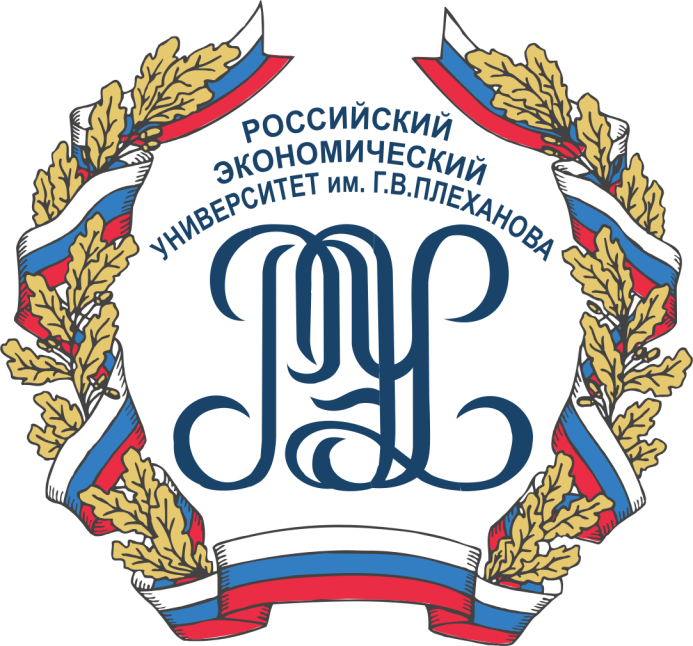 Локальный центр тестирования иностранных граждан
Новая миграционная политика РФ
«…Сейчас иностранный работник должен приобретать патент, если он работает у физического лица. Предлагаю, чтобы юридические лица и индивидуальные предприниматели также имели возможность нанимать иностранного работника на основе патента»

Президент Российской Федерации
					 В.В. Путин
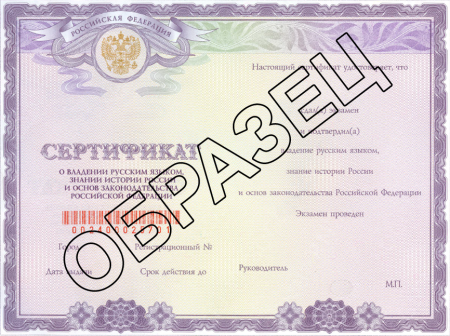 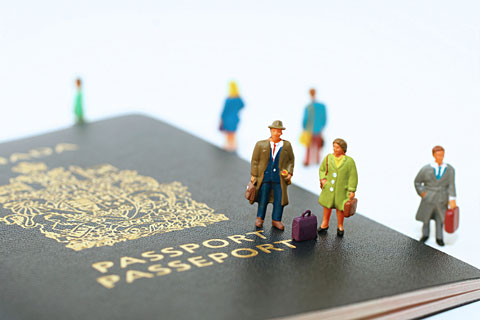 НОРМАТИВНО-ПРАВОВЫЕ АСПЕКТЫ РЕГУЛИРОВАНИЯ МИГРАЦИОННЫХ ПРОЦЕССОВ
ФЗ №74 от 20.04.2014 «О внесении изменений в федеральный закон «О правовом положении  иностранных граждан в РФ»

Указ президента РФ от 14.09.2012 №1289 «О реализации Государственной программы по  оказанию содействия добровольному переселению в РФ соотечественников,  проживающих за рубежом» 

Концепция демографического политики  Российской Федерации на период до 2025 года
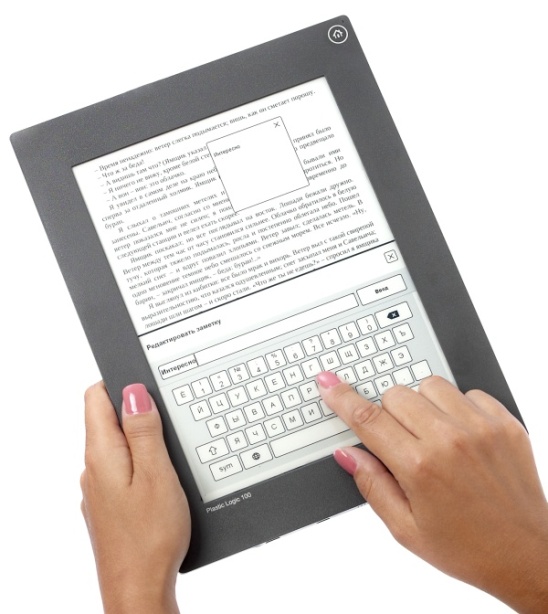 Новая миграционная политика РФ
ЗАДАЧИ ГОСУДАРСТВЕННОЙ МИГРАЦИОННОЙ ПОЛИТИКИ
Защита прав и интересов мигрантов
Развитие системы иммиграционного контроля
Специфика психологии мигрантов и климатических мест расселения
Создание условий для приема и размещения мигрантов, стимулирование их активное участие в процессе адаптации
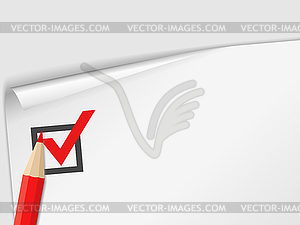 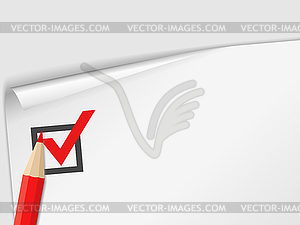 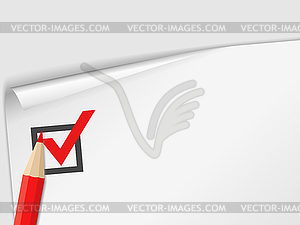 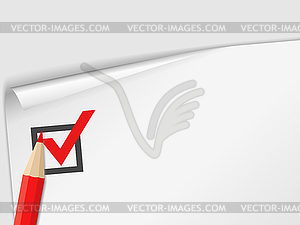 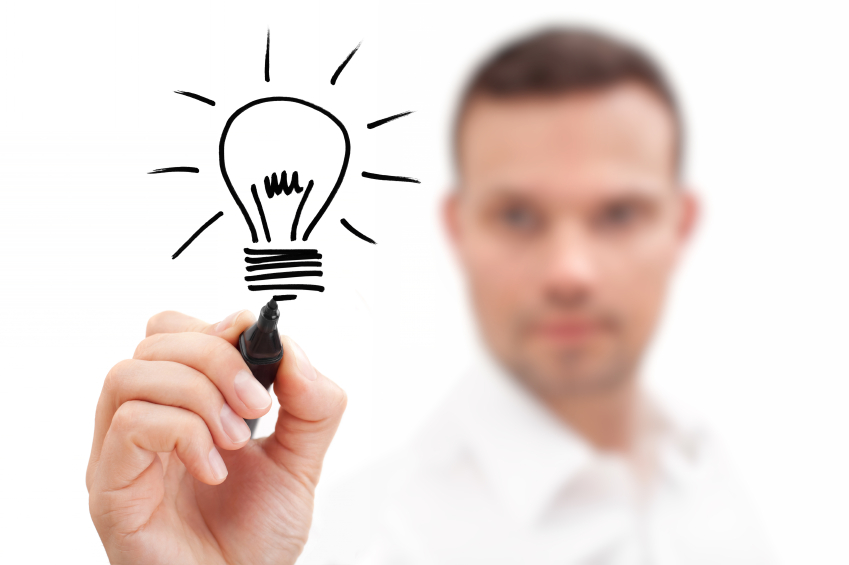 Новая миграционная политика РФ
ОСНОВНЫЕ ПРИНЦИПЫ ГОСУДАРСТВЕННОЙ МИГРАЦИОННОЙ ПОЛИТИКИ
Стимулирование рационального территориального распределения мигрантов
Недопустимость дискриминации мигрантов
Оказание содействия добровольному переселению в РФ соотечественников, проживающих за рубежом
Кардинальное изменение демографической ситуации
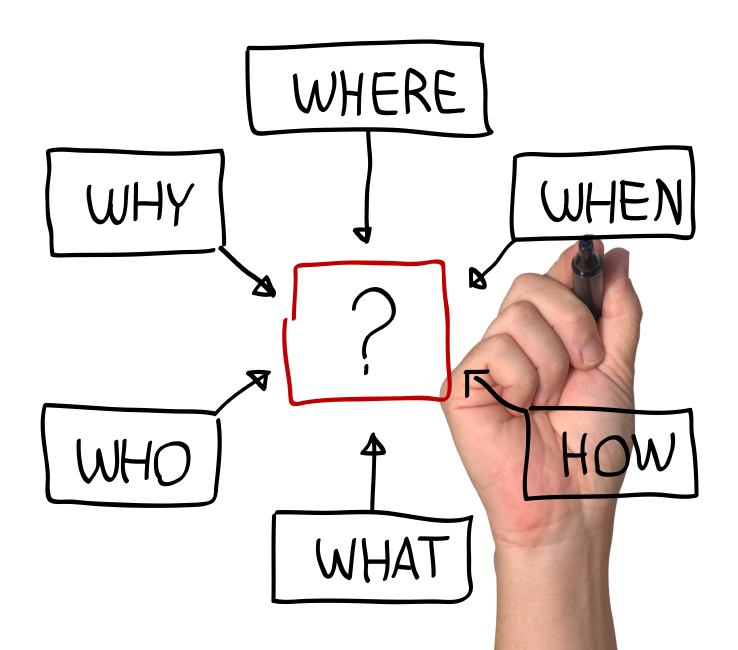 Новая миграционная политика РФ
СТРУКТУРЫ ИНСТИТУТА, ЗАДЕЙСТВОВАННЫЕ В РАБОТЕ ПО СОЦИАЛЬНОЙ И ПРОФЕССИОНАЛЬНОЙ АДАПТАЦИИ ИНОСТРАННЫХ ГРАЖДАН
Центр дополнительного профессионального образования - реализация дополнительных профессиональных программ для мигрантов
Локальный центр тестирования иностранных граждан – проведение комплексного тестирования и лингводидактического тестирования по русскому языку; оказание консультационной помощи иностранным гражданам; 
Центр менеджмента качества и мониторинга –  формирование системы показателей оценки качества оказываемых услуг; разработка механизмов улучшения деятельности подразделений
Отдел маркетинга и содействия трудоустройству – проведение маркетинговых исследований, оказание помощи в трудоустройстве мигрантам
Кафедра иностранных языков и Кафедра гуманитарных дисциплин – разработка и реализация программ обучения для мигрантов
Сектор довузовского образования и профессиональной ориентации – диагностирование профессиональных склонностей мигрантов, содействие профессиональному самоопределению детей мигрантов; организация и проведение курсов по подготовке к поступлению в вуз.
ЛОКАЛЬНЫЙ ЦЕНТР ТЕСТИРОВАНИЯ ИНОСТРАННЫХ ГРАЖДАН
Локальный центр тестирования иностранных граждан  Кемеровского института Российского экономического университета имени  Г.В. Плеханова создан в январе 2015 года. 
В центре осуществляется подготовка к лингводидактическому тестированию (тестирование на гражданство) иностранных граждан, а также подготовка и проведение комплексного тестирования по русскому языку, истории России и основам законодательства для получения патента на работу, разрешения на временное пребывание, получения вида на жительства
Оказывается психологическая и правовая поддержка иностранным гражданам
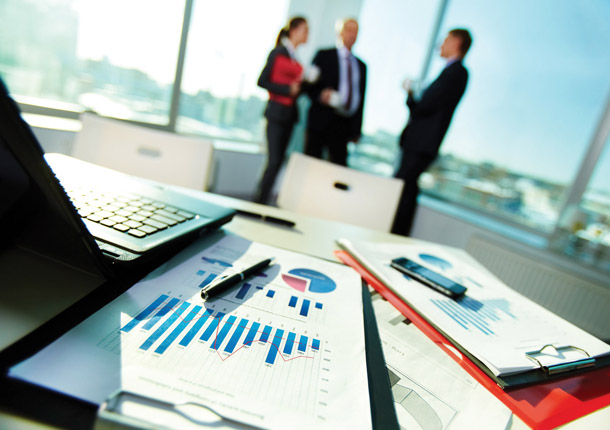 Центр реализует программы, содействующие языковой адаптации мигрантов, которая способствует:
Формированию толерантных установок для успешного взаимодействия местного населения и приехавших граждан;
Подготовка к элементарному и базовому уровню владения русским языком как иностранным
ПРЕИМУЩЕСТВА ЦЕНТРА
Преимущества Локального центра тестирования иностранных граждан Кемеровского института (филиала)                                     РЭУ им. Г.В. Плеханова
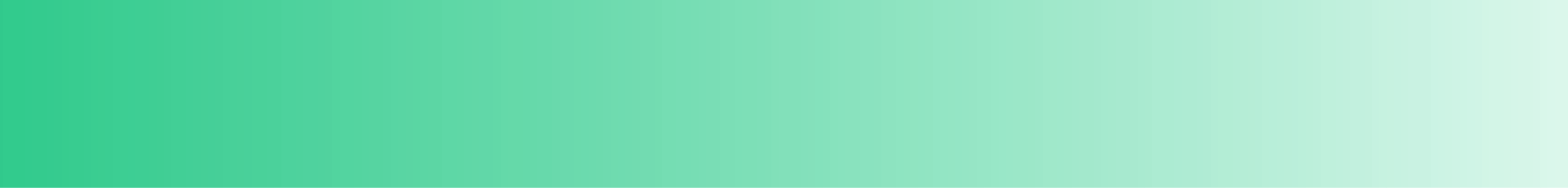 Удобное месторасположение
Высокий профессиональный уровень кадрового состава
Вариативность образовательных программ и программ социальной адаптации
Возможность довузовской подготовки детей мигрантов, в т.ч. на программы среднего профессионального образования
Использование программ профессиональной ориентации           К-карьера для профессионального определения
Гибкая ценовая политика
Высокая коммуникативная культура административного состава и преподавателей
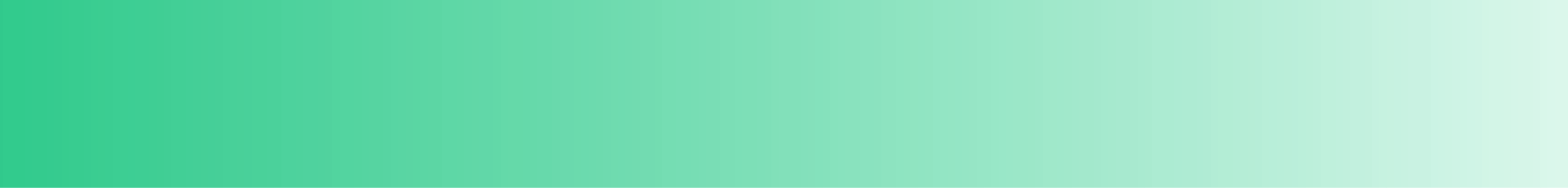 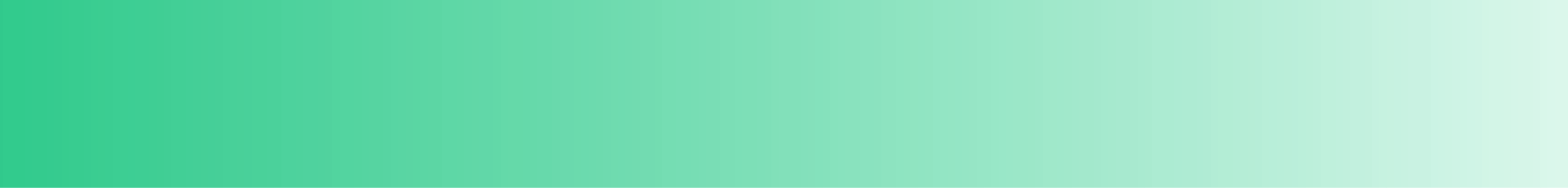 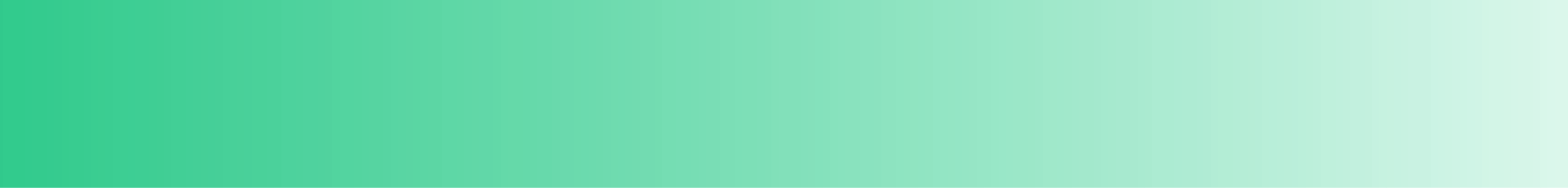 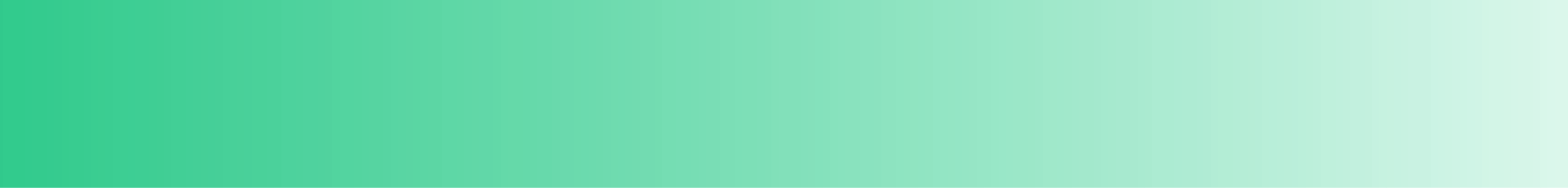 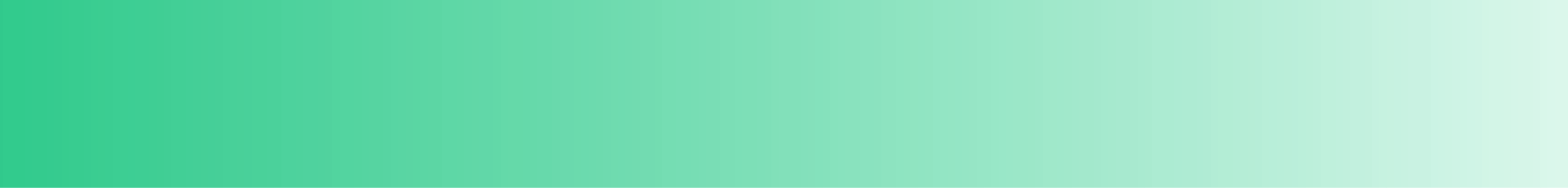 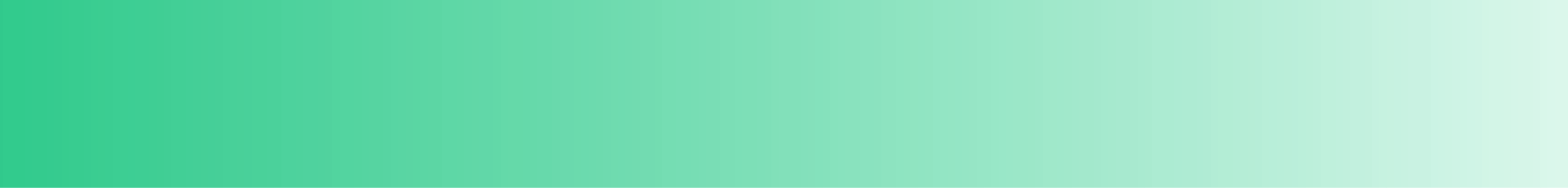 ОСНОВНЫЕ ЗАДАЧИ ЦЕНТРА
Основные задачи центра дополнительного профессионального образования и локального центра тестирования иностранных граждан, направленные на успешную адаптацию иностранных граждан:
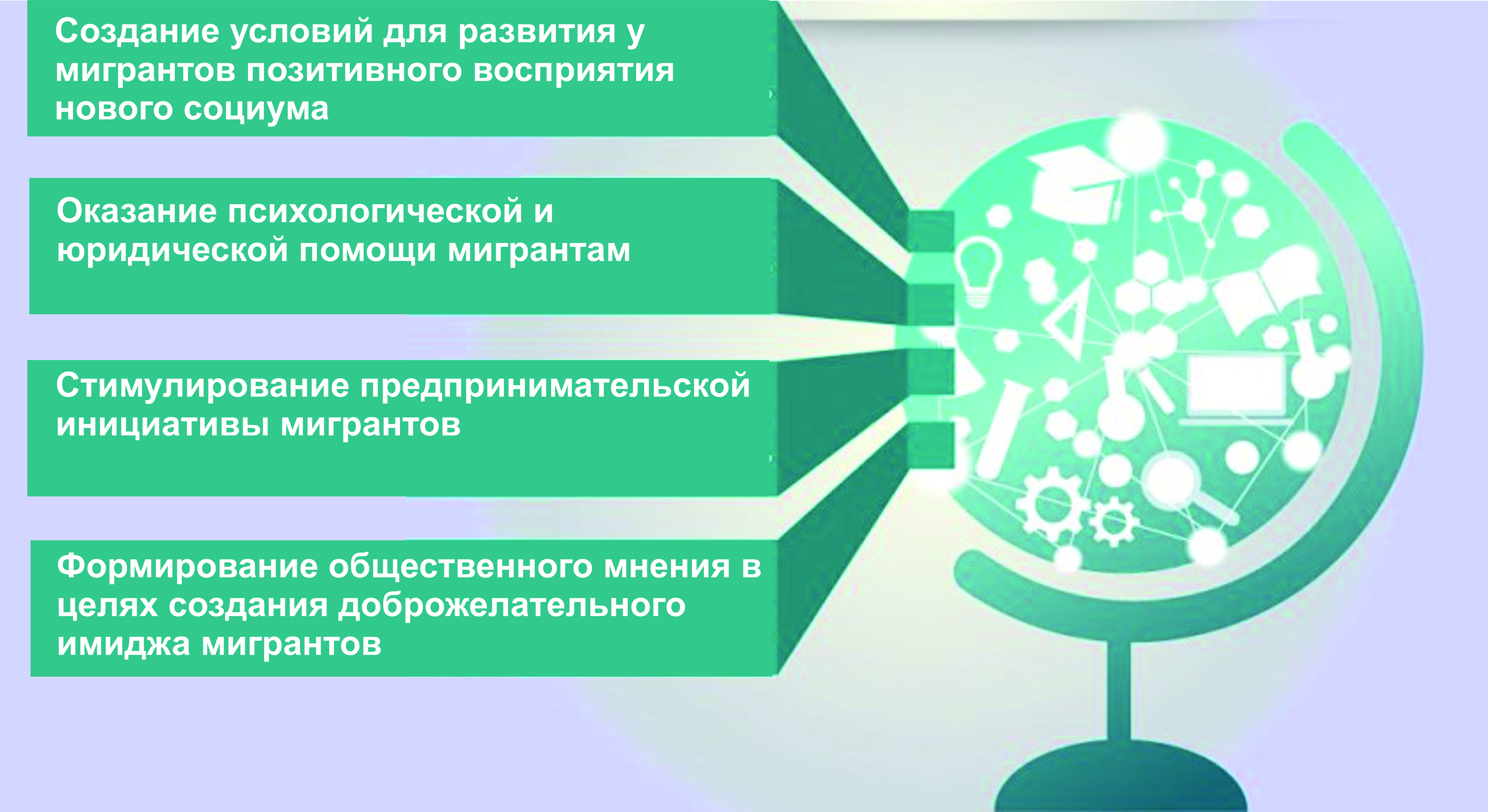 ОБУЧЕНИЕ И КОНСУЛЬТАЦИОННОЕ СОПРОВОЖДЕНИЕ ИНОСТРАННЫХ ГРАЖДАН
Реализация краткосрочных программ подготовки к тестированию:
Русский язык
История России;
Основы Российского законодательства
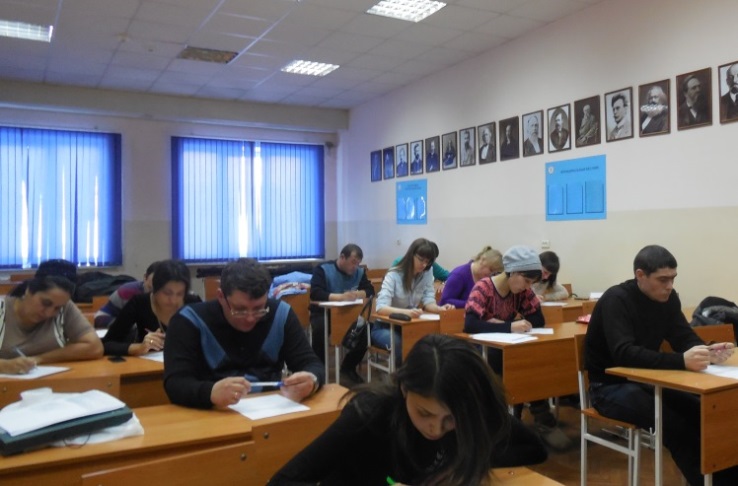 2. Проведение консультаций для желающих пройти комплексное тестирование и лингводидактическое тестирование по русскому языку
3. Консультирование о порядке получения и использования сертификата
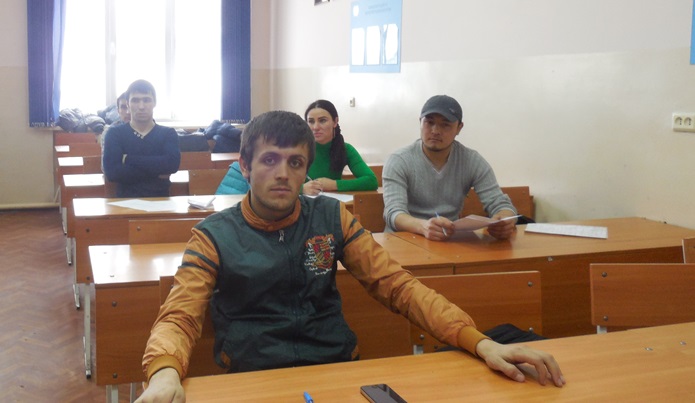 Результативность: 
Оказание консультативной помощи мигрантам в 2020 году – более 5 чел. еженедельно;
МОДЕЛЬ СОЦИАЛЬНОЙ АДАПТАЦИИ ИНОСТРАННЫХ ГРАЖДАН
ПРОВЕДЕНИЕ КОМПЛЕКСНОГО ЭКЗАМЕНА ПО РУССКОМУ ЯЗЫКУ, ИСТОРИИ РОССИИ И ОСНОВАМ ЗАКОНОДАТЕЛЬСТВА
Русский язык – 5 субтестов (чтение, письмо, говорение, аудирование, грамматика)
История России – 20 тестовых заданий
Основы законодательства – 20 тестовых заданий
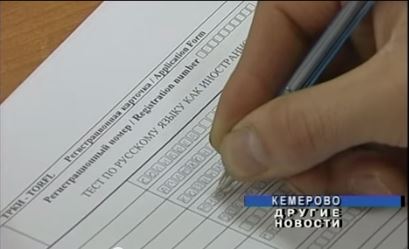 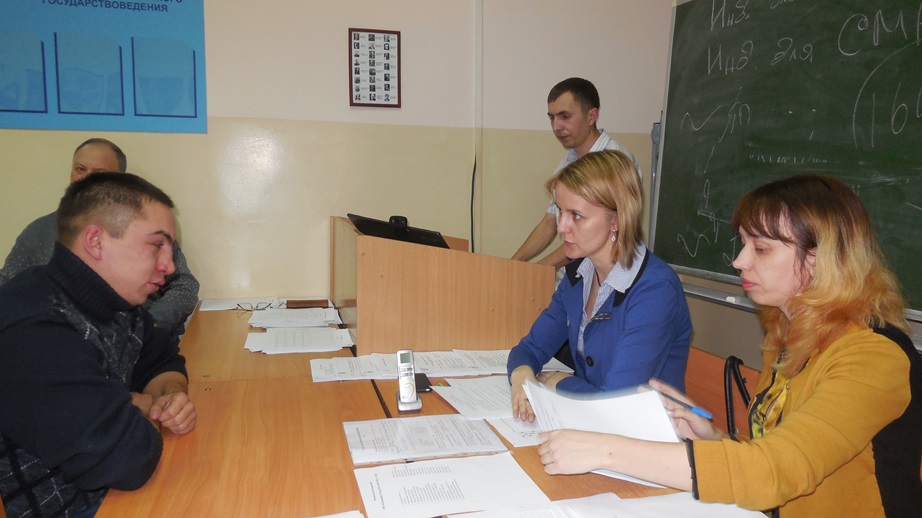 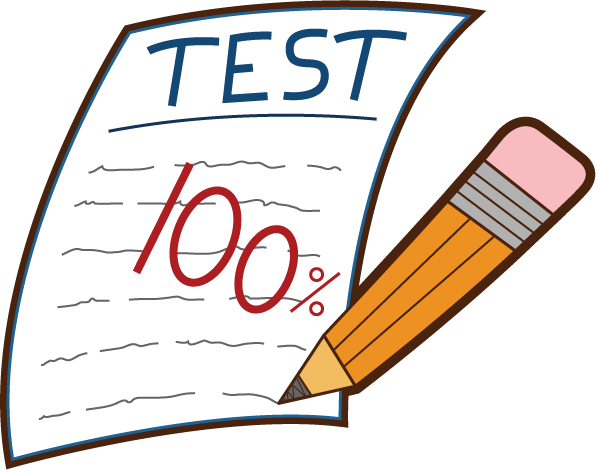 Результативность:
Проведение тестирования мигрантов в 2020 году  – более 3 человек.
МОДЕЛЬ СОЦИАЛЬНОЙ АДАПТАЦИИ ИНОСТРАННЫХ ГРАЖДАН
ОБЩЕСТВЕННОЕ ПРИЗНАНИЕ
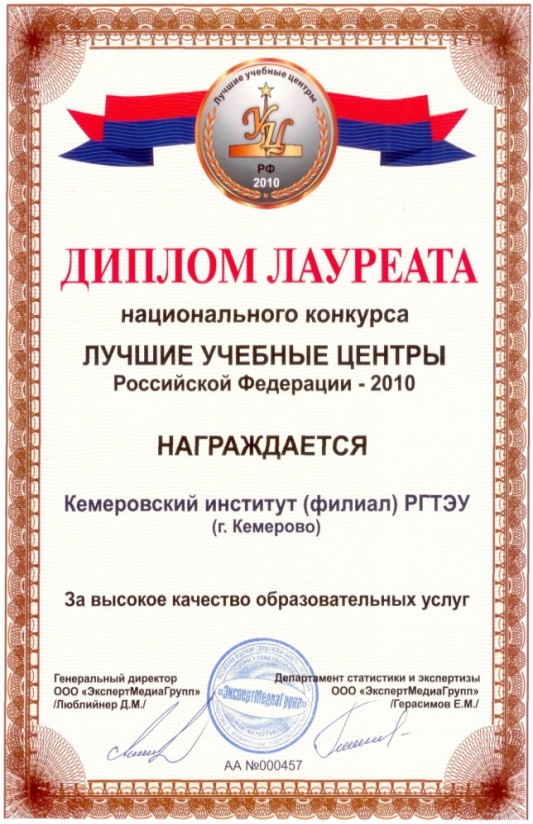 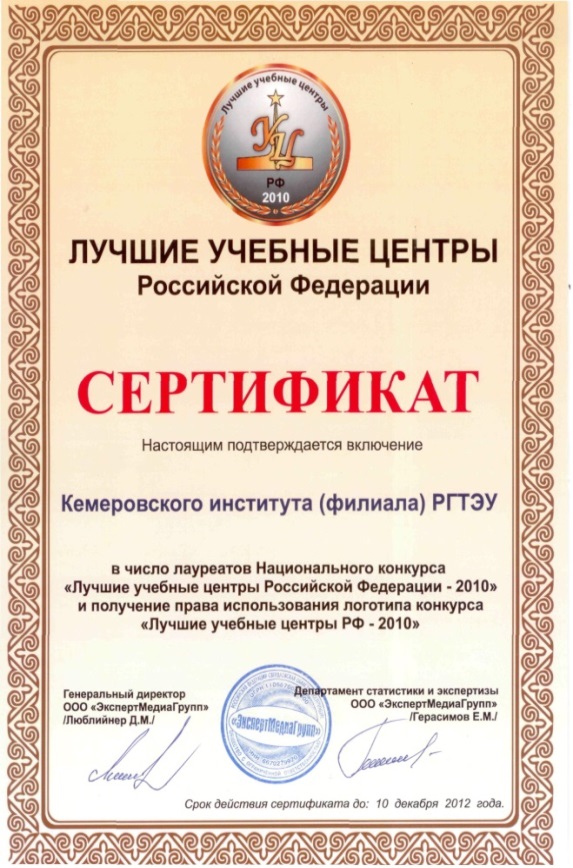 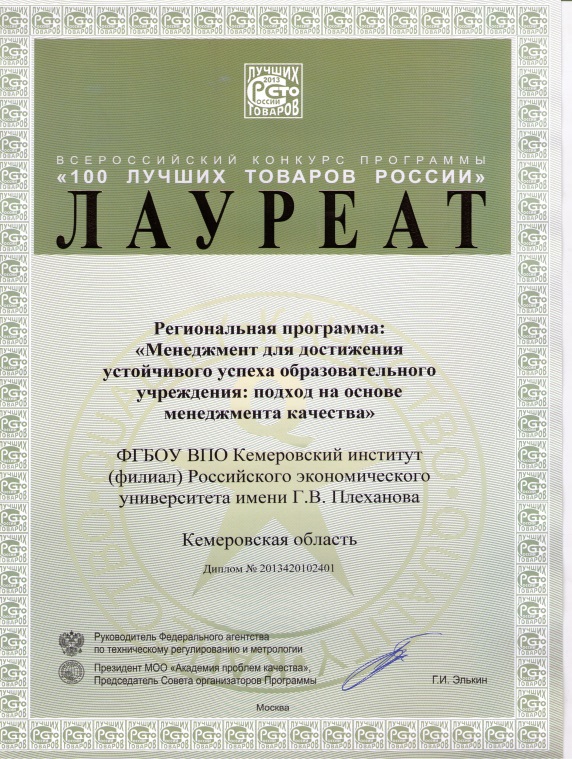 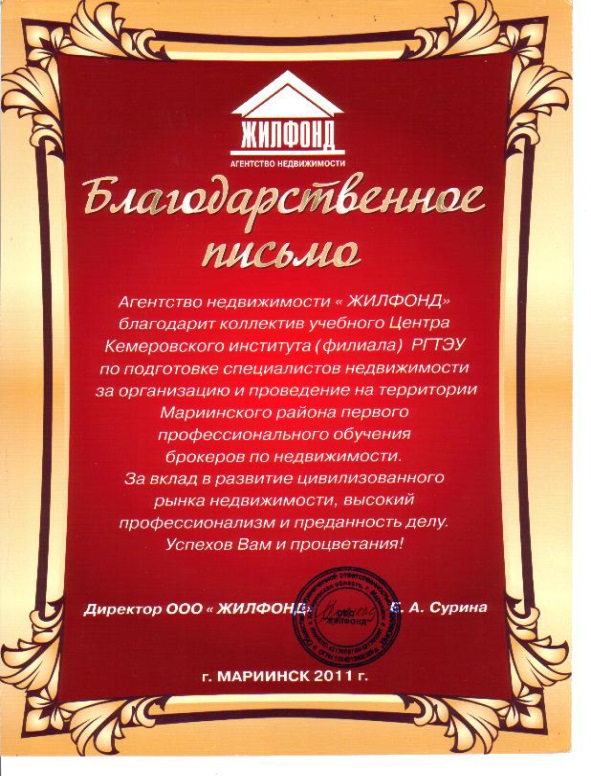 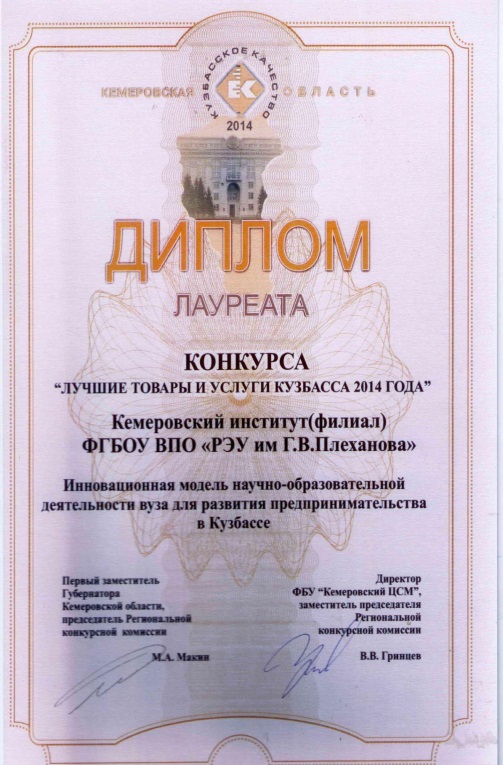